Cell Organelles
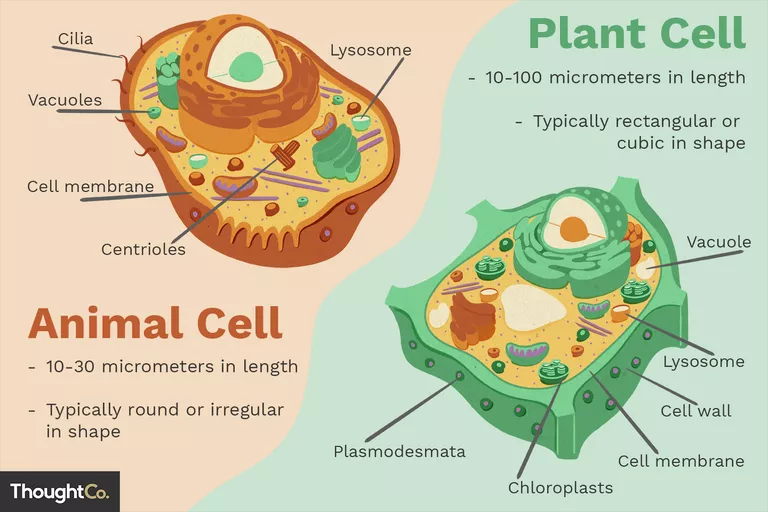 Click to Play Video 
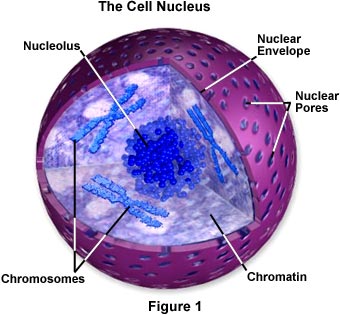 Nucleus
Function
Membrane bound, contains and protects
cell's genetic information.
Found in all cells except 
Prokaryotes (bacteria)
What kind of cells?
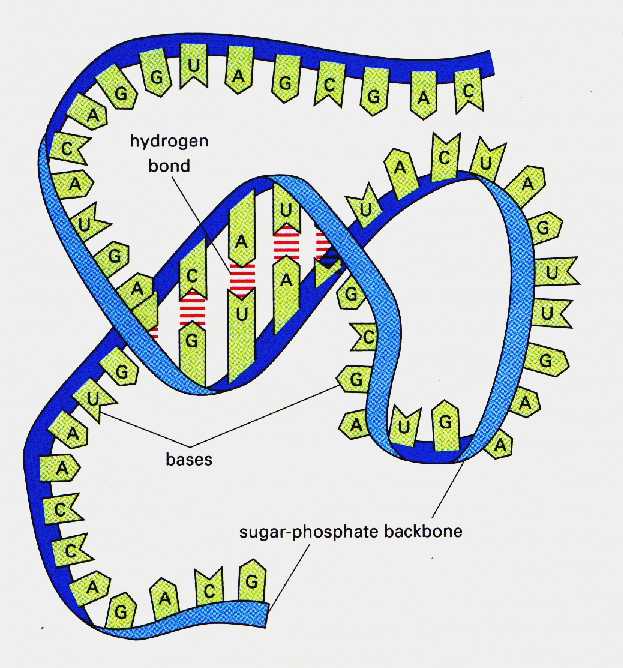 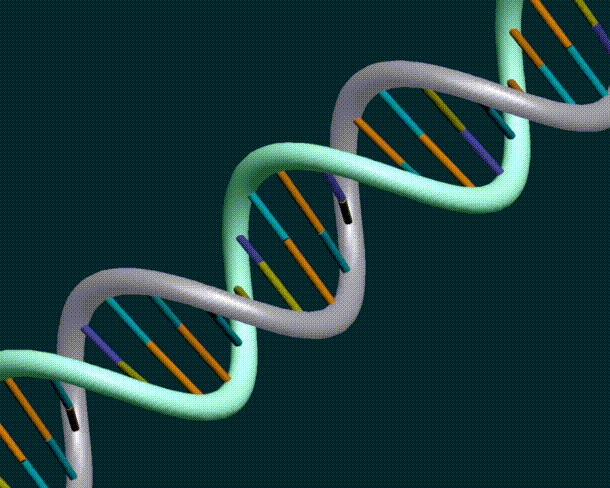 DNA vs. RNA
Function
This is the genetic information of the cell, it tells 
the cell what to do and when to do it.
All cells have either RNA or DNA
What kind of cells?
Differences between RNA and DNA
DNA RNA
 
 Double Stranded Single Stranded
 Uses Thymine Uses Uracil
 Deoxyribose Sugar Ribose Sugar  Only in Nucleus Nucleus and Cytoplasm
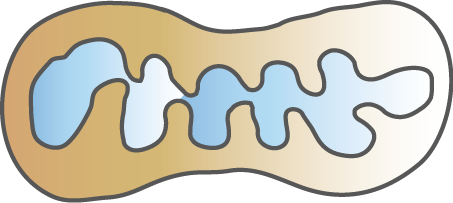 Mitochondria
Membrane bound, location of cellular respiration
to get ATP from sugar.  "The Power Plant"
Function
Only in Eukaryotes, in Prokaryotes breakdown 
of sugar occurs in the cytoplasm.
What kind of cells?
Smooth and Rough Endoplasmic Reticulum
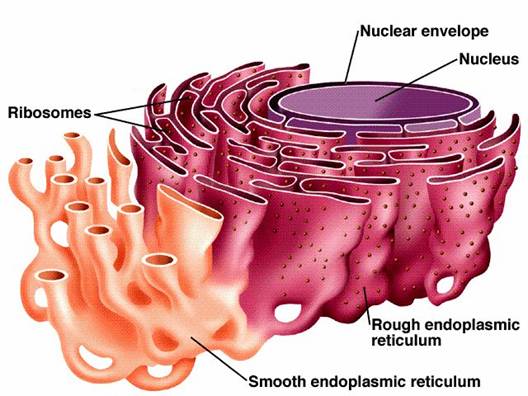 Rough ER Function
Smooth ER Function
Cellular Transport from nucleus to cytoplasm, 
contains ribosomes and synthesizes proteins.
Cellular Transport from nucleus to cytoplasm,
and synthesis of lipids and detoxification of cell.
What kind of cells?
Eukaryotic Cells
Ribosomes
Function
Protein Synthesis, found in cytoplasm and 
Rough Endoplasmic Reticulum
What kind of cells?
Prokaryotes and Eukaryotes
Cytoplasm
Function
The substances that fills the cell between 
organelles.
What kind of cells?
Prokaryotes and Eukaryotes
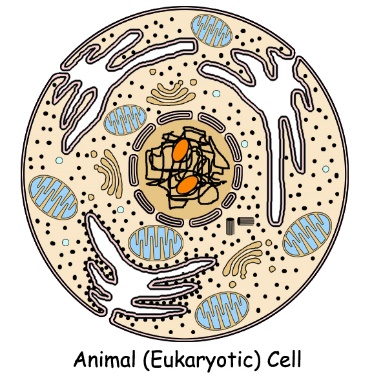 Nuclear Membrane
Function
The barrier between the nucleus and the rest
of the cell, there is some exchange across the 
membrane (dissolves during cell division)
What kind of cells?
Eukaryotes
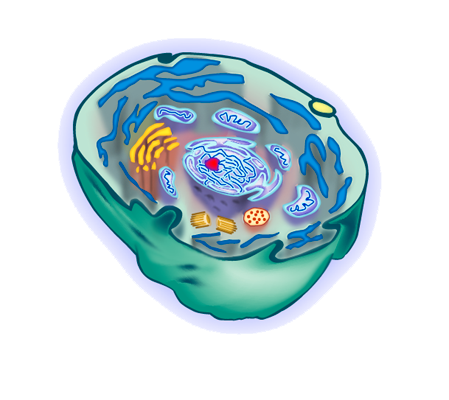 Cell Membrane
Function
Phospholipid Bilayer between inside and outside
of the cell, there is multiple ways to exchange 
things across this membrane.
What kind of cells?
Prokaryotes and Eukaryotes
Cell Wall
Function
Rigid structure to protect the cell.
What kind of cells?
Plants, Fungi and some Protista
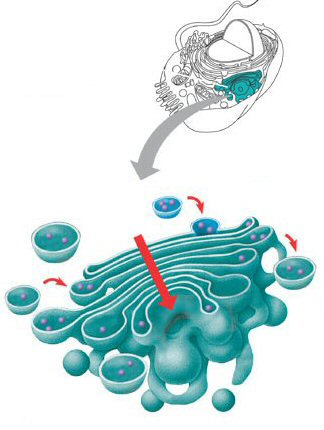 Golgi Apparatus
Function
"Post Office of the Cell", it gets the proteins and 
lipids from the ER's and sends them to where they
need to go.
What kind of cells?
Eukaryotes
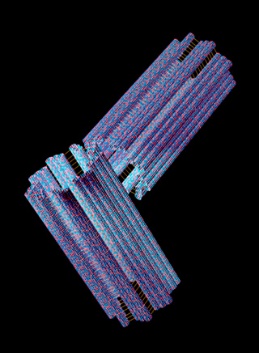 Centriole
Function
Produce spindles to attach to chromosomes and 
pull them apart during cell division.
What kind of cells?
Prokaryotes and Eukaryotes
Vacuole
Function
Storage location for the cell.
What kind of cells?
Eukaryotes (Very enlarged in plants)
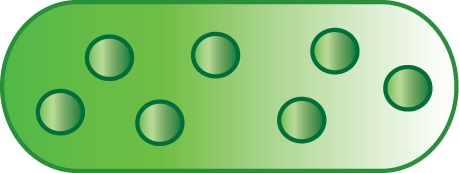 Chloroplasts
Function
To convert sunlight energy into chemical energy 
(glucose).  CO2 + H2O           C6H12O6 + O2
What kind of cells?
Photosynthetic Eukaryotes (Plants & Protist)
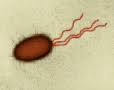 Flagella/Cilia
Function
Movement of the cell
What kind of cells?
Most common in protist and bacteria,
but sperm is another example.
Prokaryotic vs. Eukaryotic Cells
Based off of all the organelles what is the common theme that we have discuss?
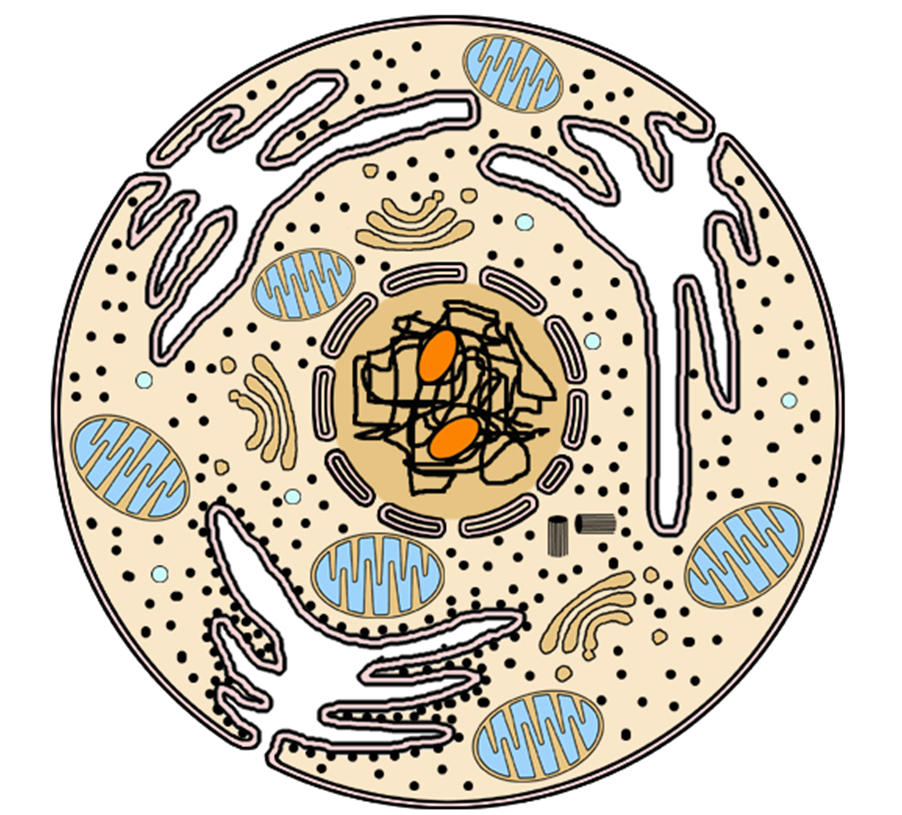 Eukaryotes have membrane bound 
organelles, Prokaryotes do not
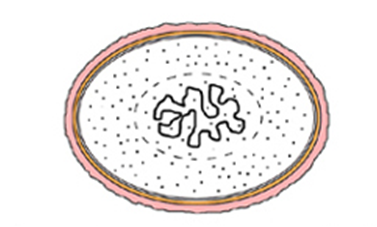 Bacteria Cell (Prokaryote), What  ​do you expect to find?
(Green Boxes are important, red is just for your information)
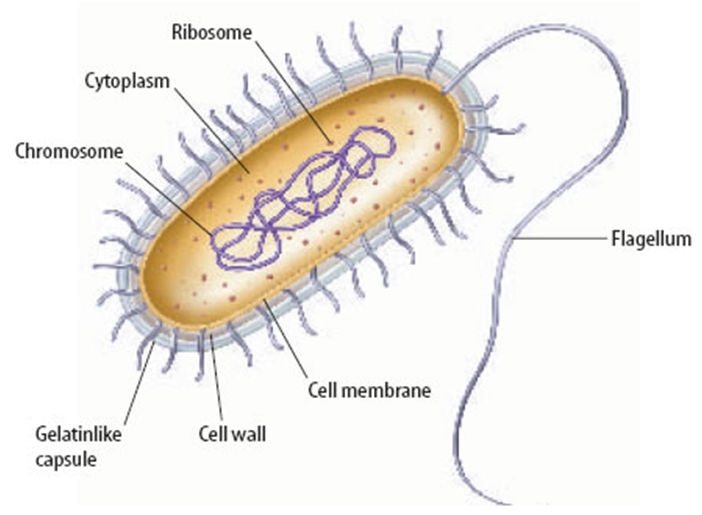 Plant Cell:  What would you expect to find?
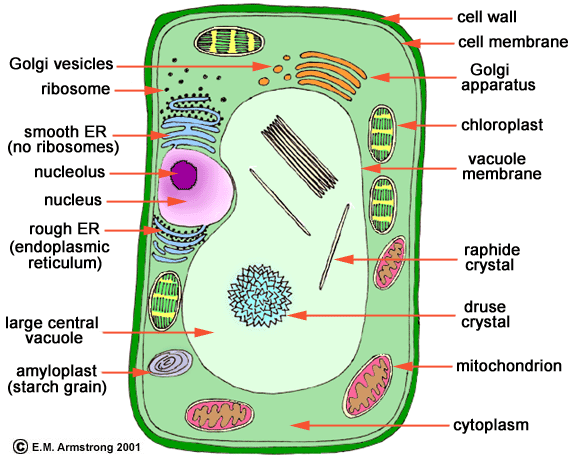 Animal Cell:  What do you expect to find?
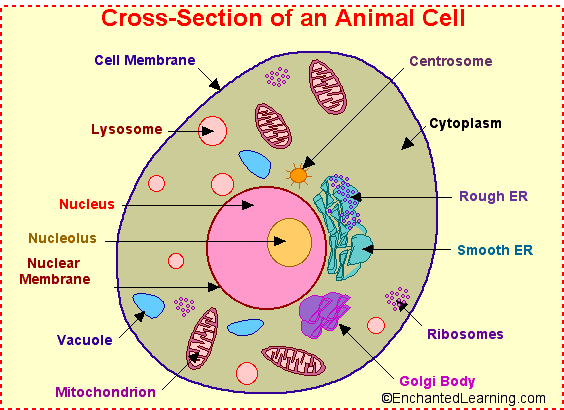 Cell Organelle Worksheet
In the following questions, please state what each structure does for the cell and draw the organelle next to each:


1. Mitochondria;
2. Lysosomes:
3. Nucleus
4. Golgi Apparatus
5. Vacuoles
6. Cell Wall:
7. Cell Membrane
8. Ribosome
9. Endoplasmic Reticulum
## Send Answers in any form (Word, email, Pic,) to Creams@por-vida.org ##
Nucleus	     Mitochondria		Lysosomes		Prokaryotes	Eukaryotes
Cilia		Flagella		Rough E.R	Smooth E.R		Chloroplast
8. Organisms that contain no nucleus_____________________________
9. A whip like structure that helps prokaryotes move____________________________.
10. Controls the activities of the cell; the brain __________________________________.
11. Supplies energy to the cell; the power house______________________________.
12. An organelle made of tubes and sacs that deals with lipid (fat) synthesis__________________
13. Contains chlorophyll and gives plants the green color_______________________.
14. An organelle made of tubes and sacs that deals with ribsomes.______________________
15. Digest older cell parts; the stomach_________________________________
16. Organisms that have a nucleus________________________________________
17. Hair like legs that help prokaryotes move________________________